The role of Venice Calls before, during, and after 2019 Acqua Alta
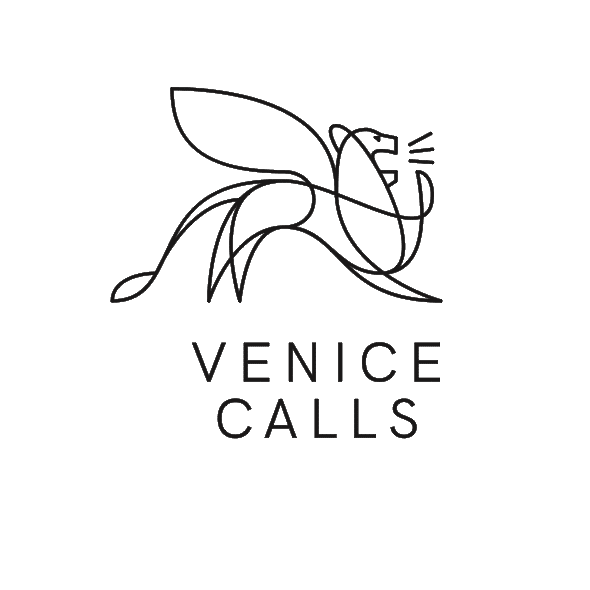 Speaker: Sebastiano Cognolato | Co-founder and President of Venice Calls
SHELTER Conference – 28th April 2023, Palazzo Zorzi (Venice)
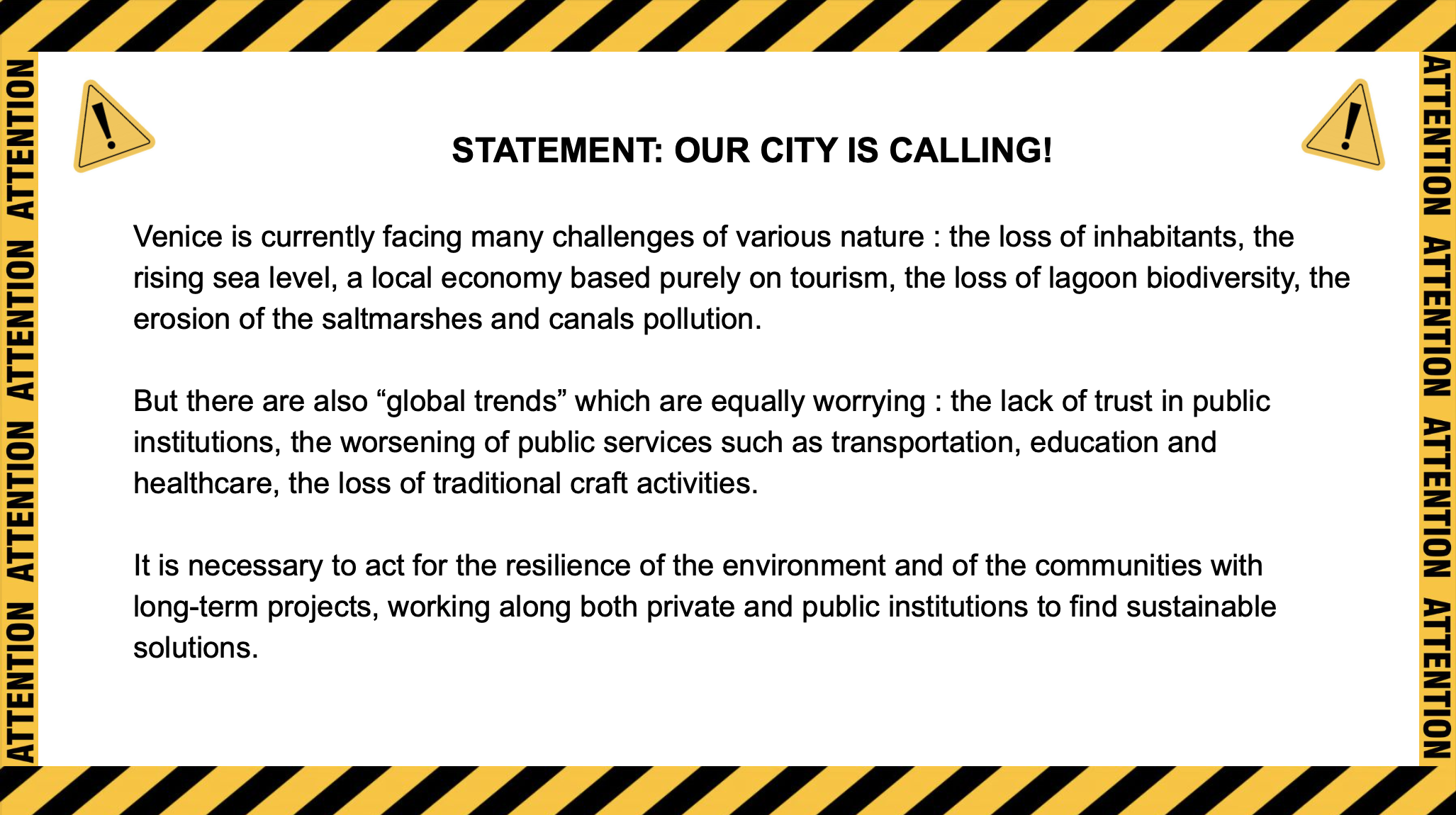 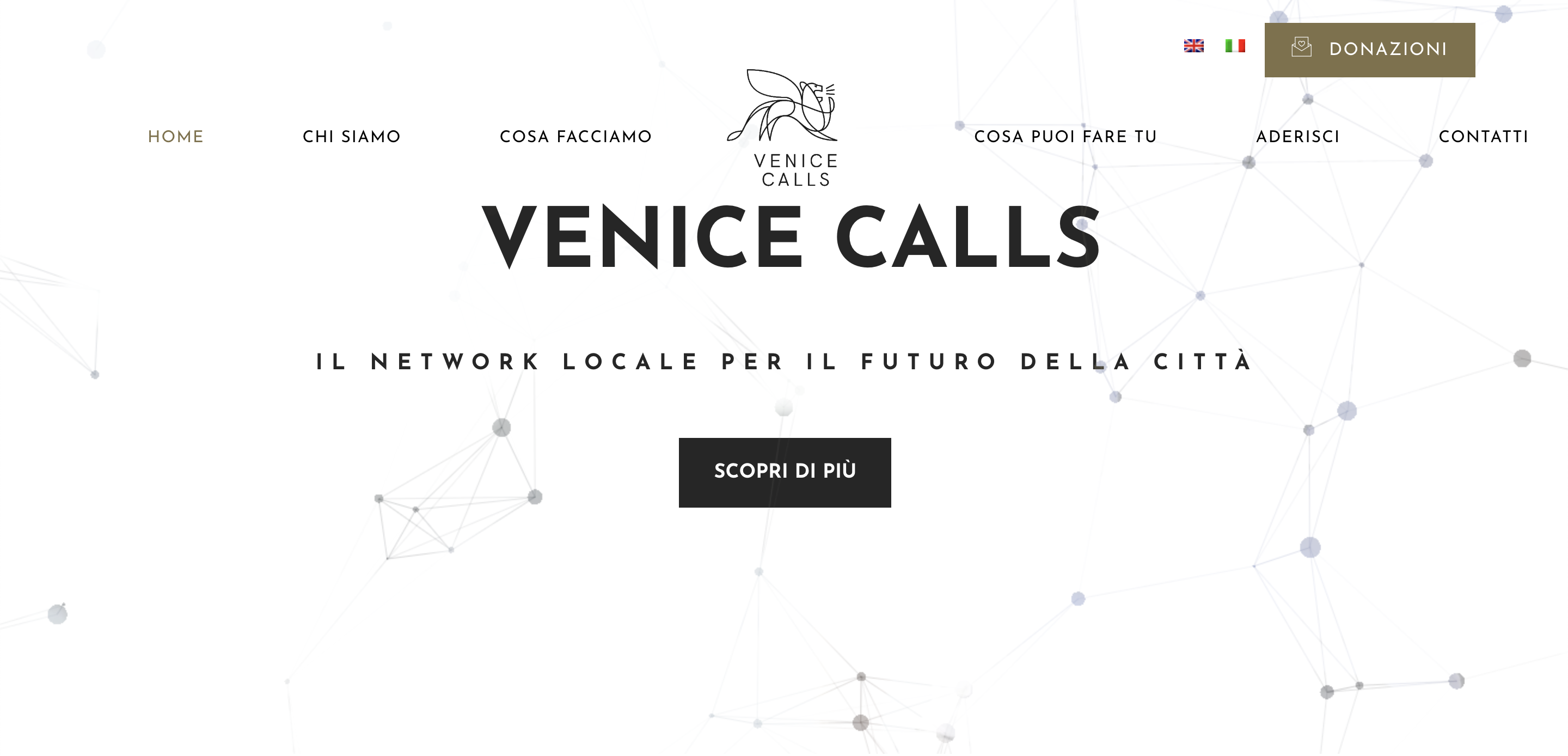 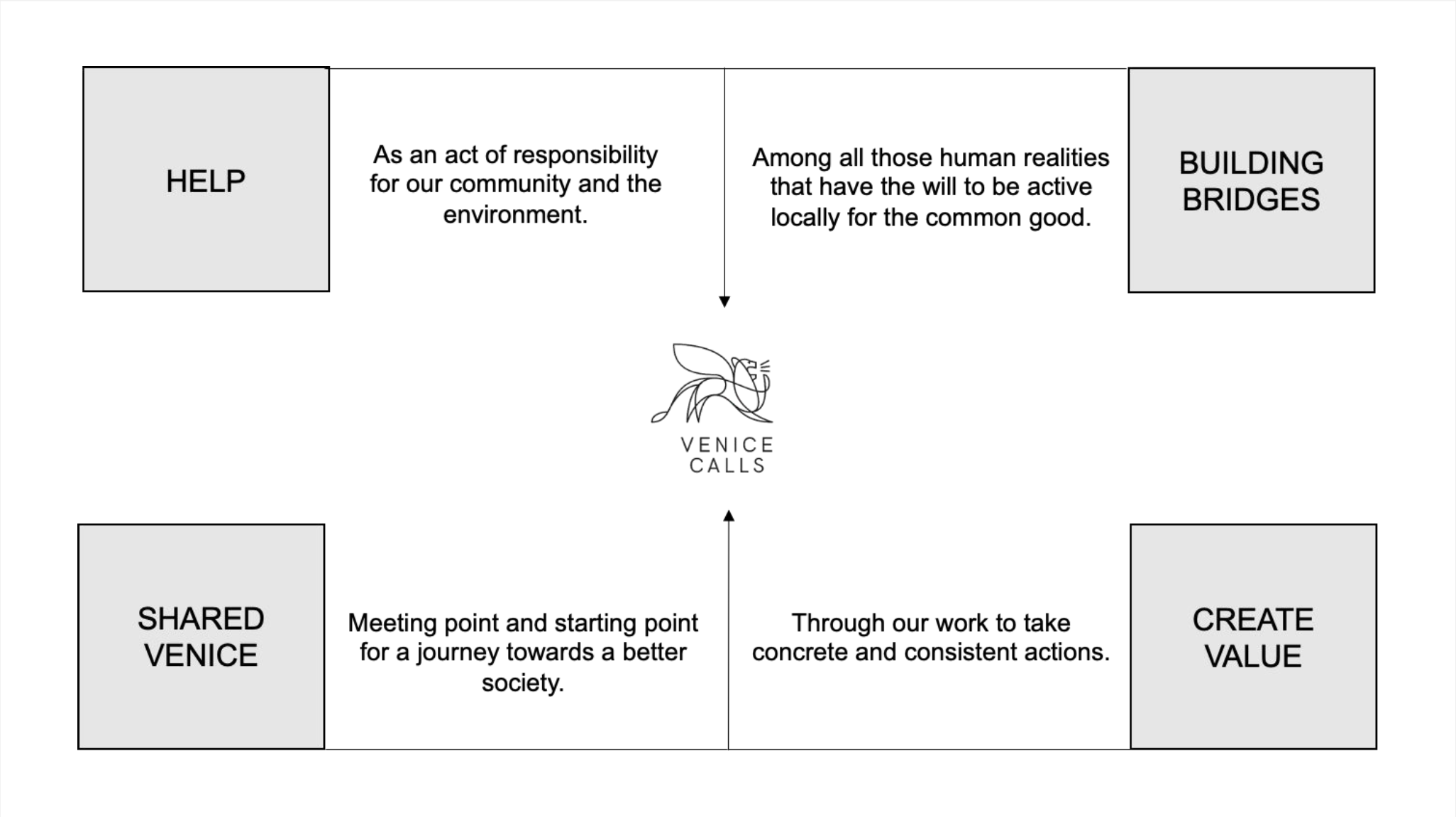 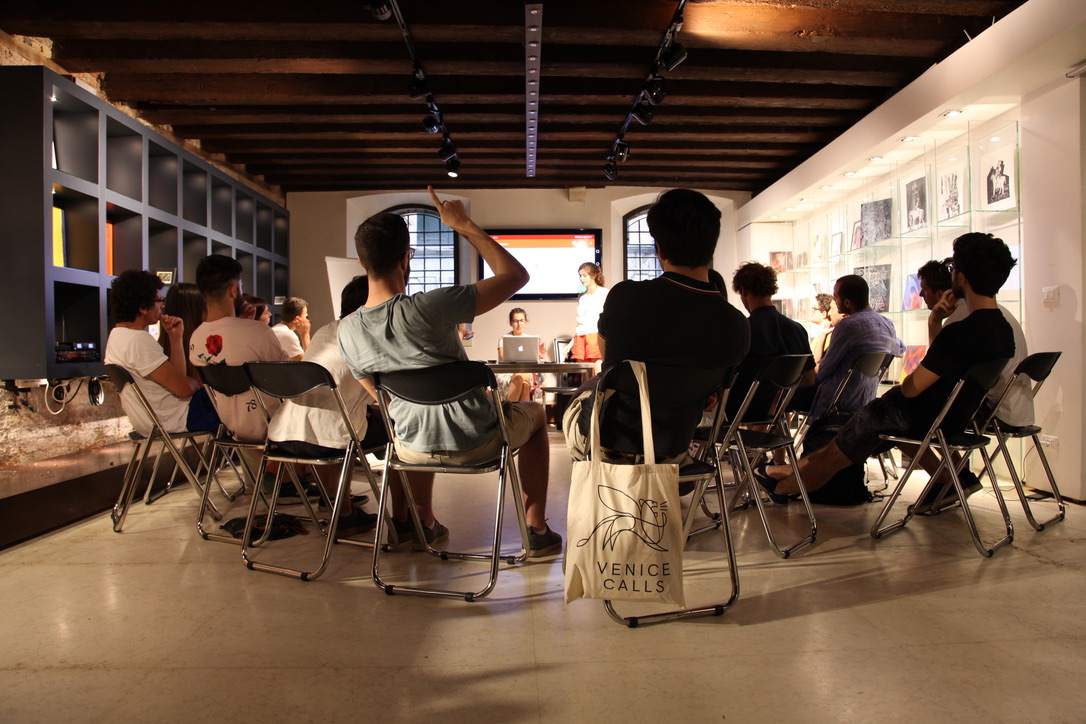 HOW IT STARTED
our first activities
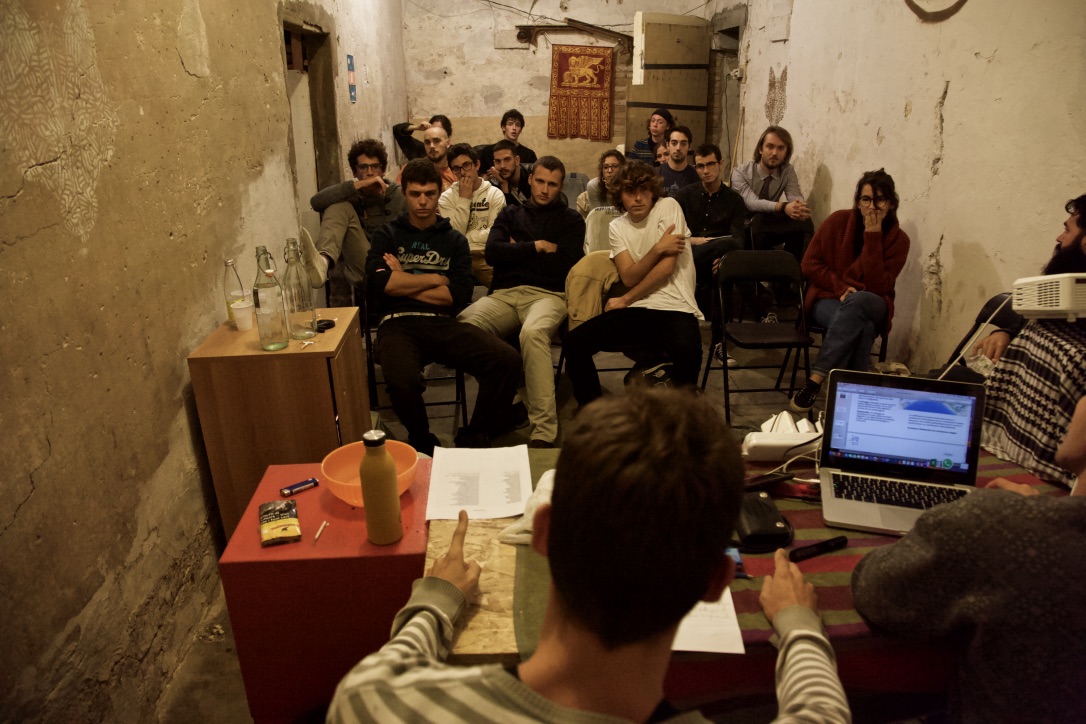 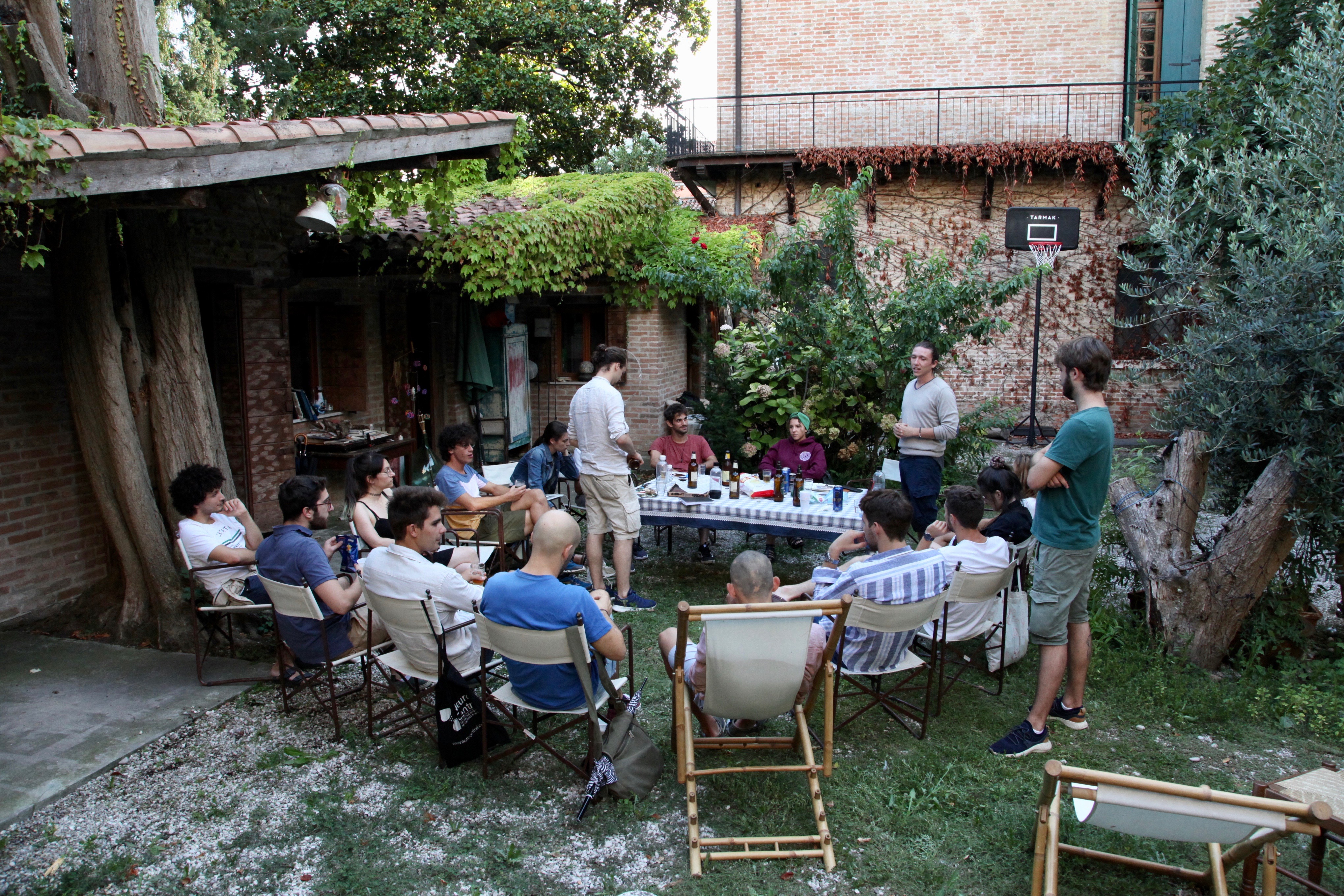 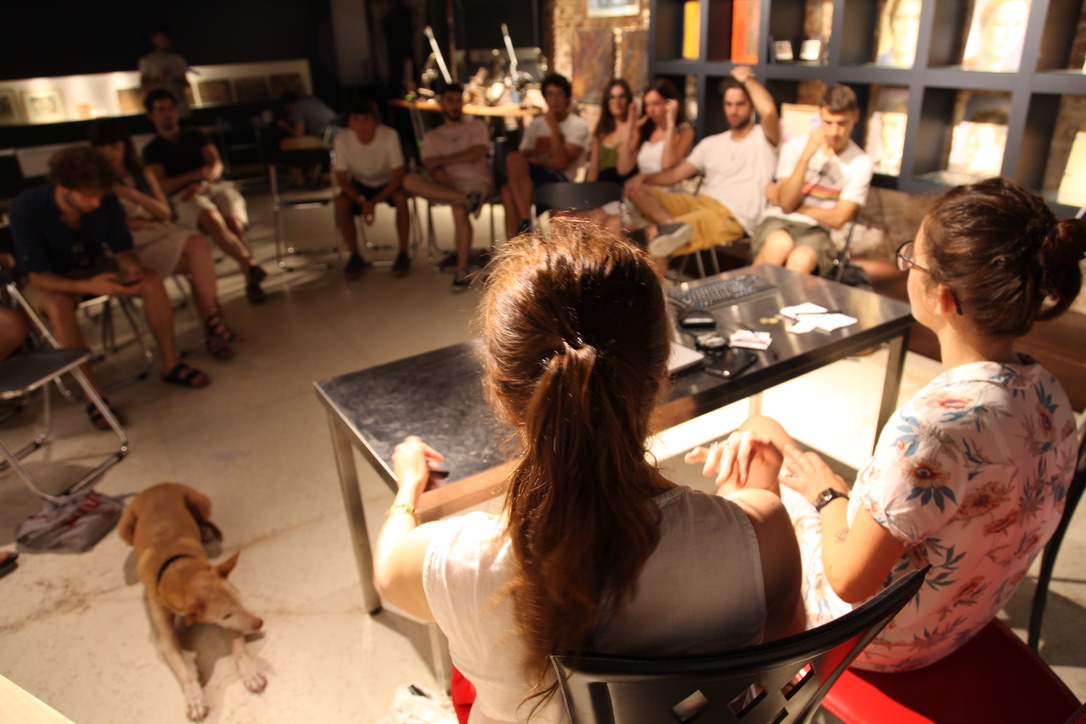 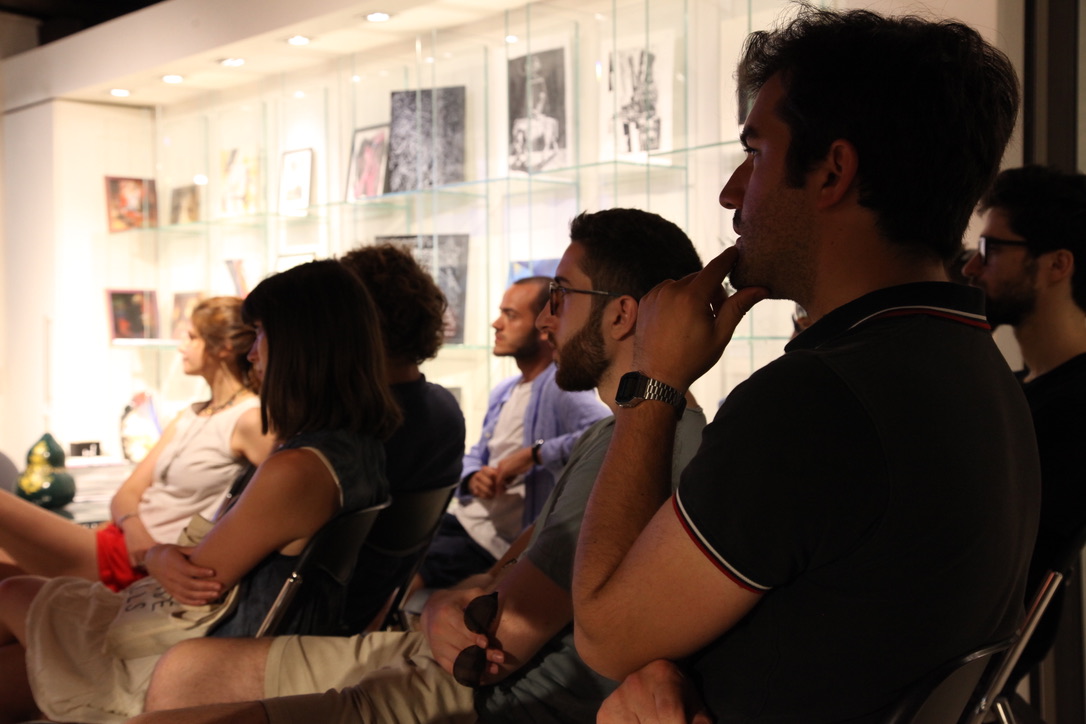 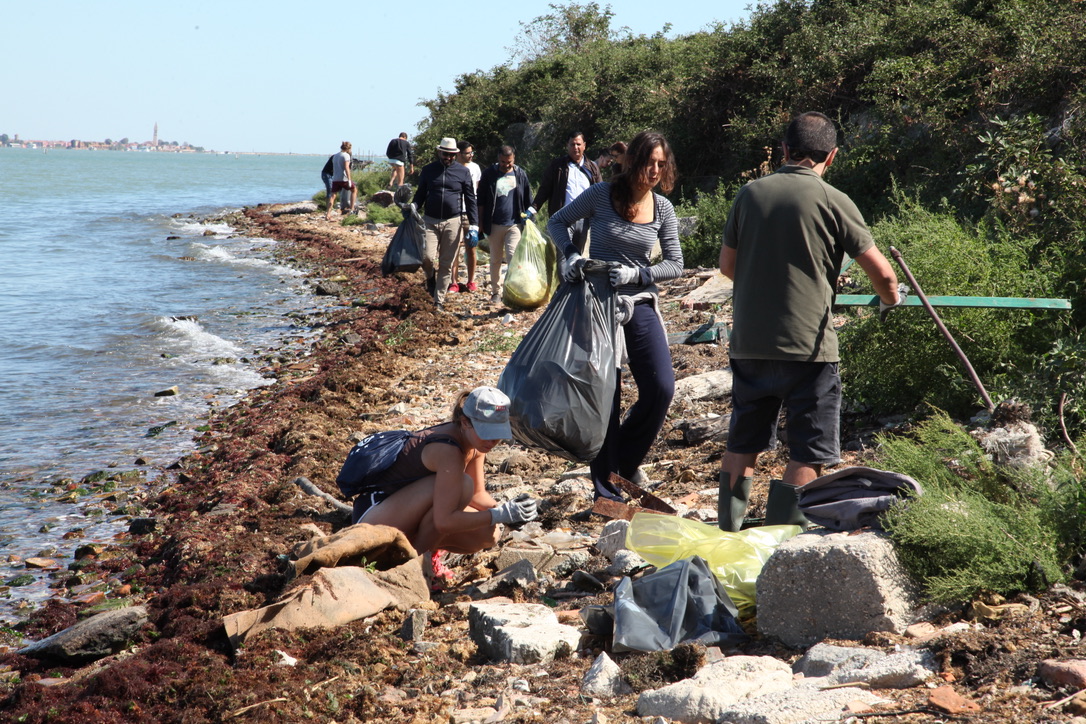 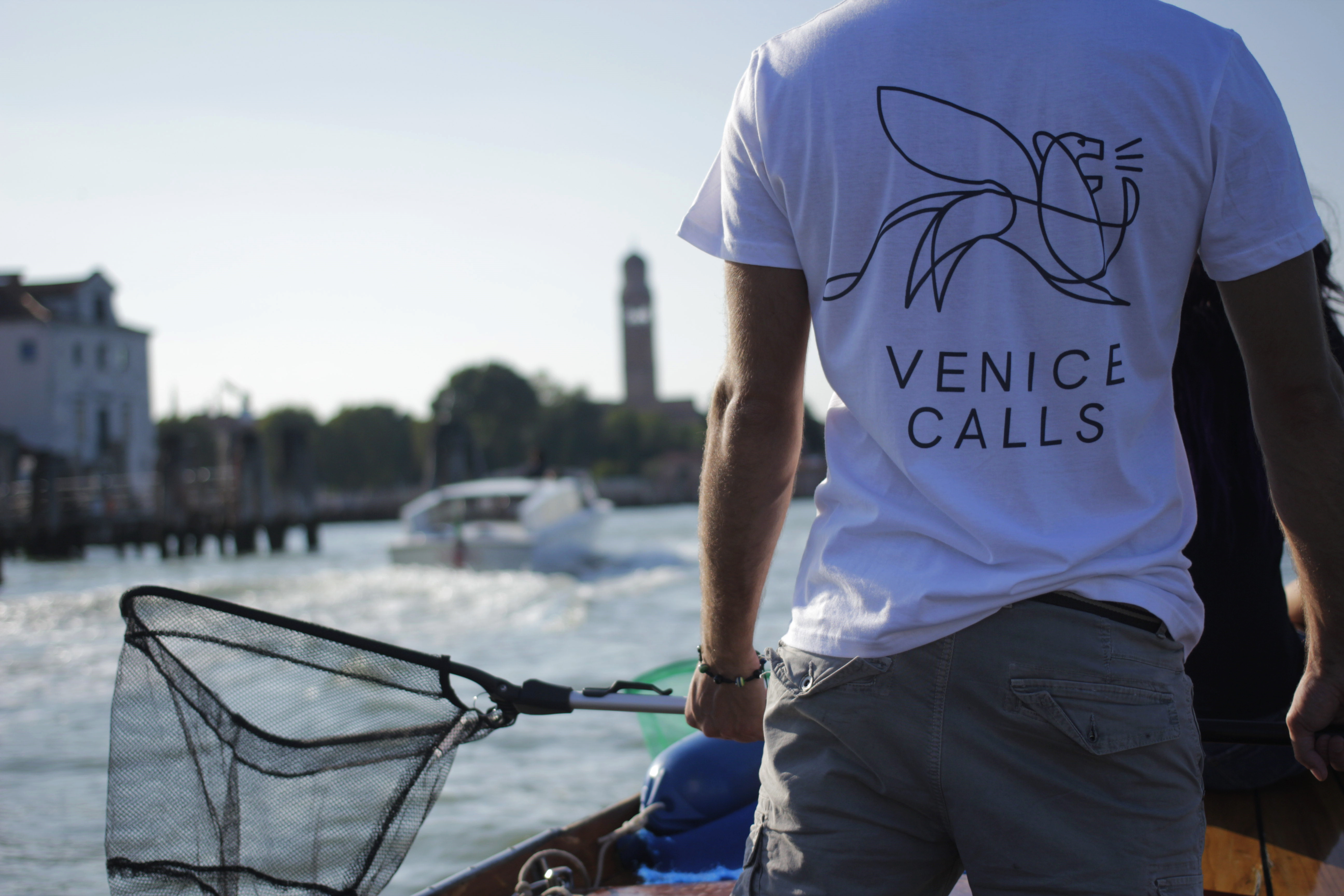 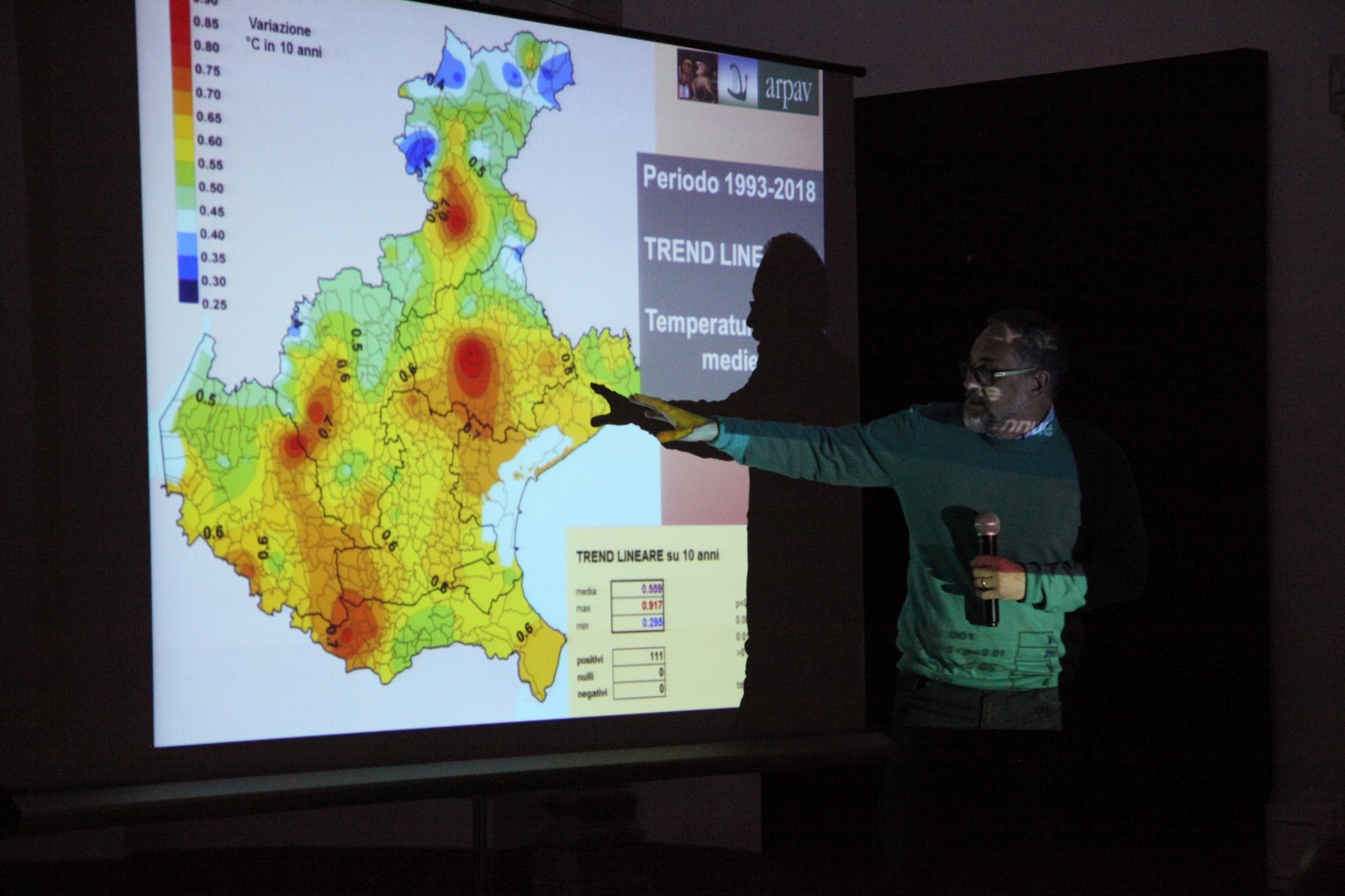 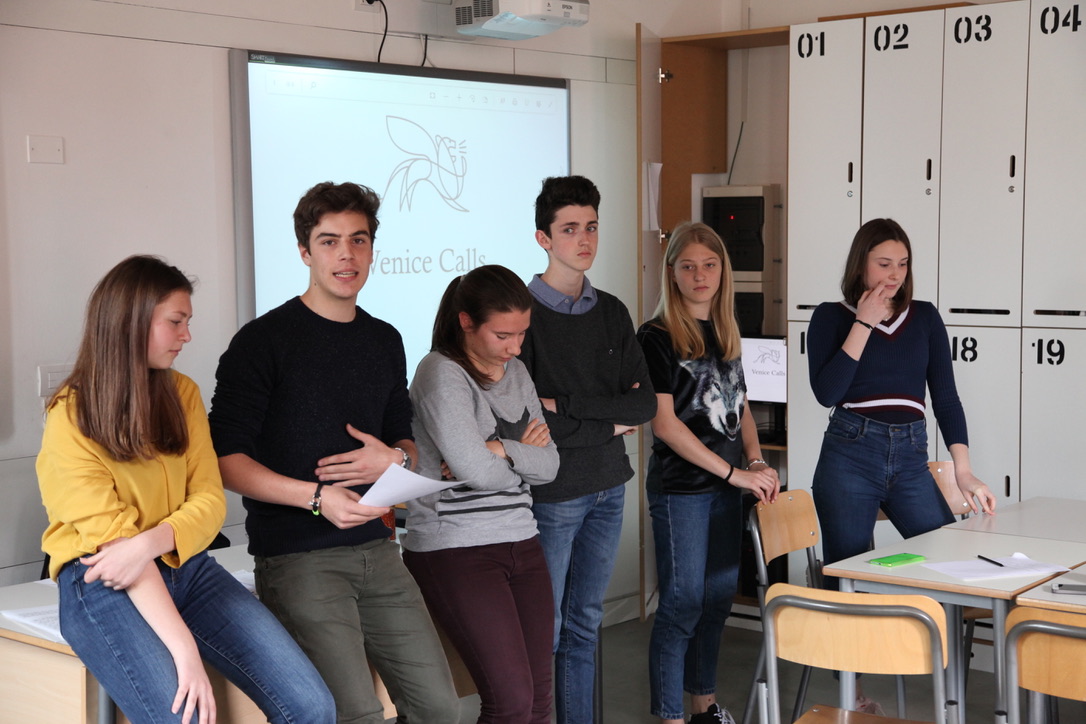 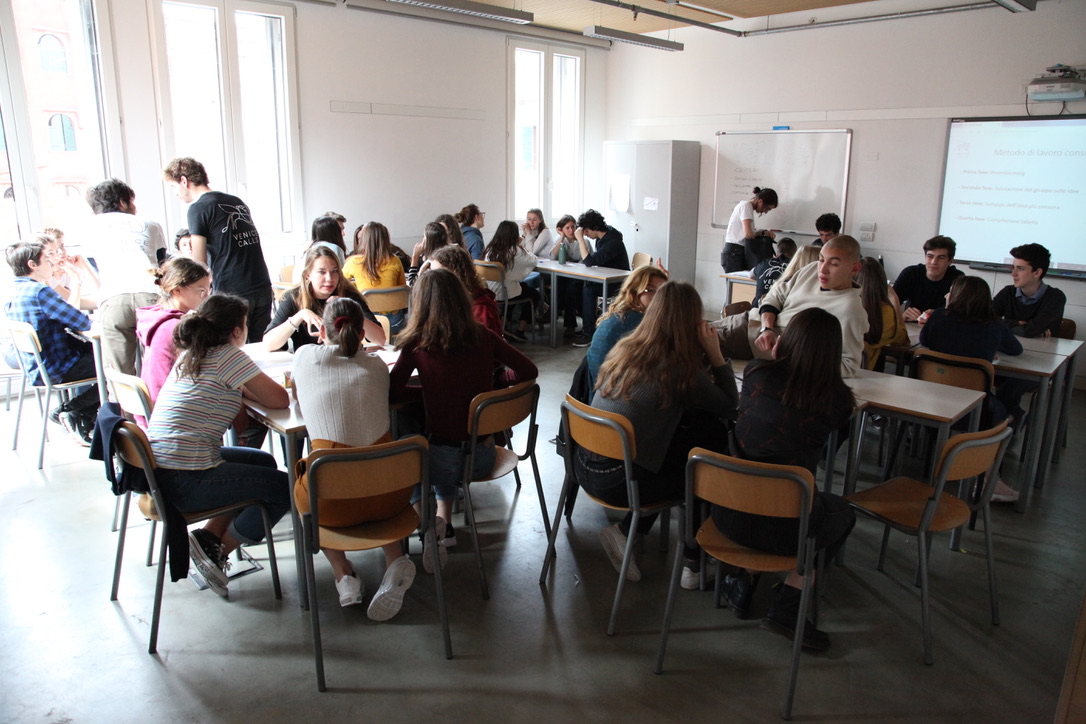 ACQUA ALTA 2019
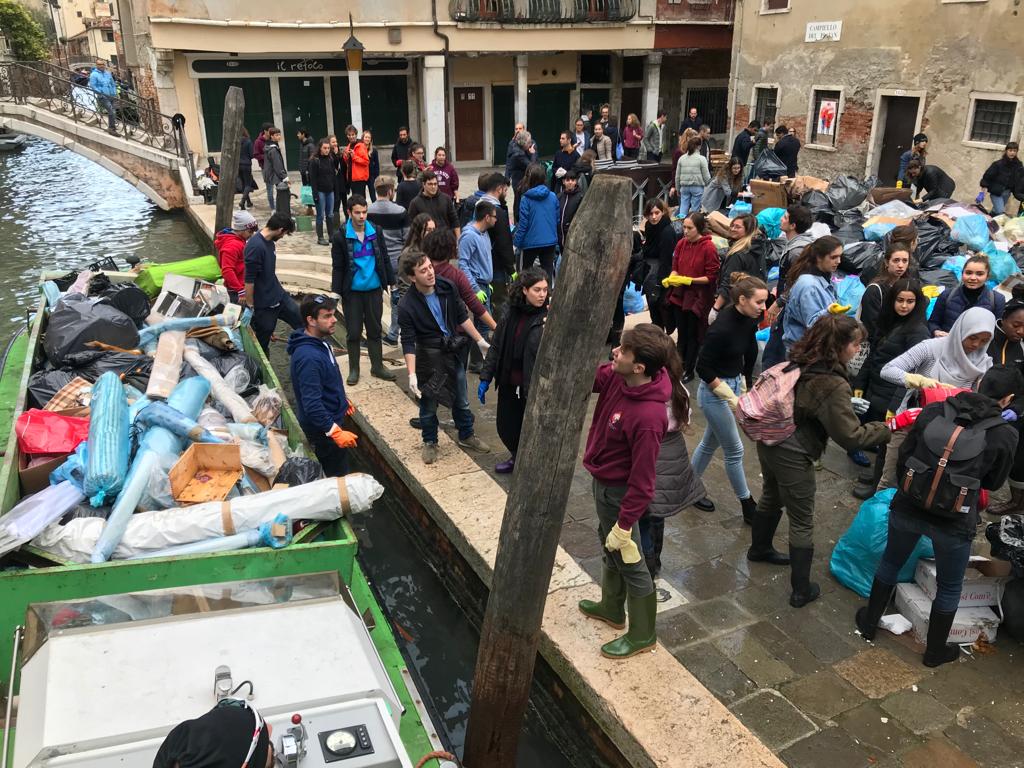 San Zan Degolà
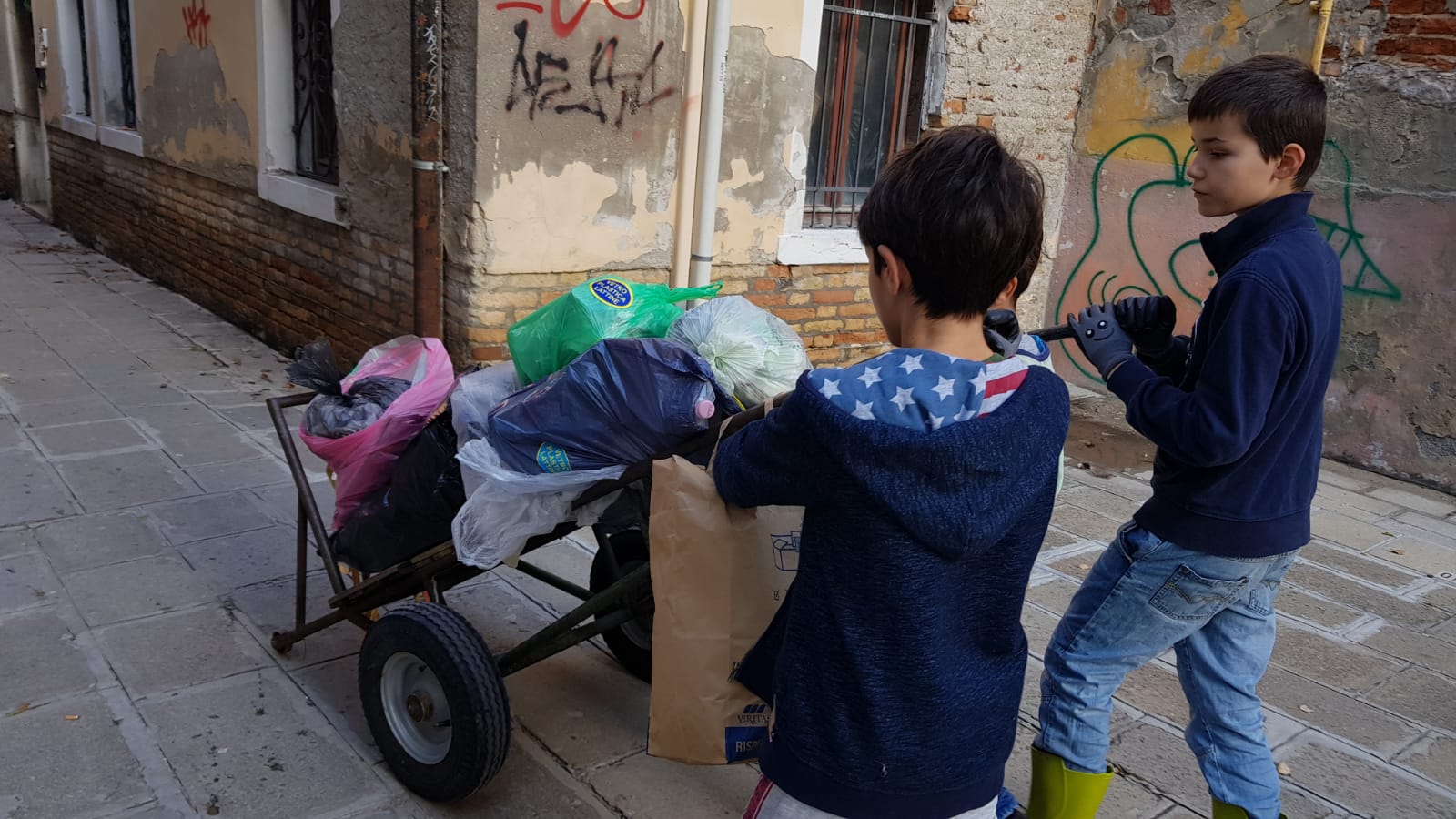 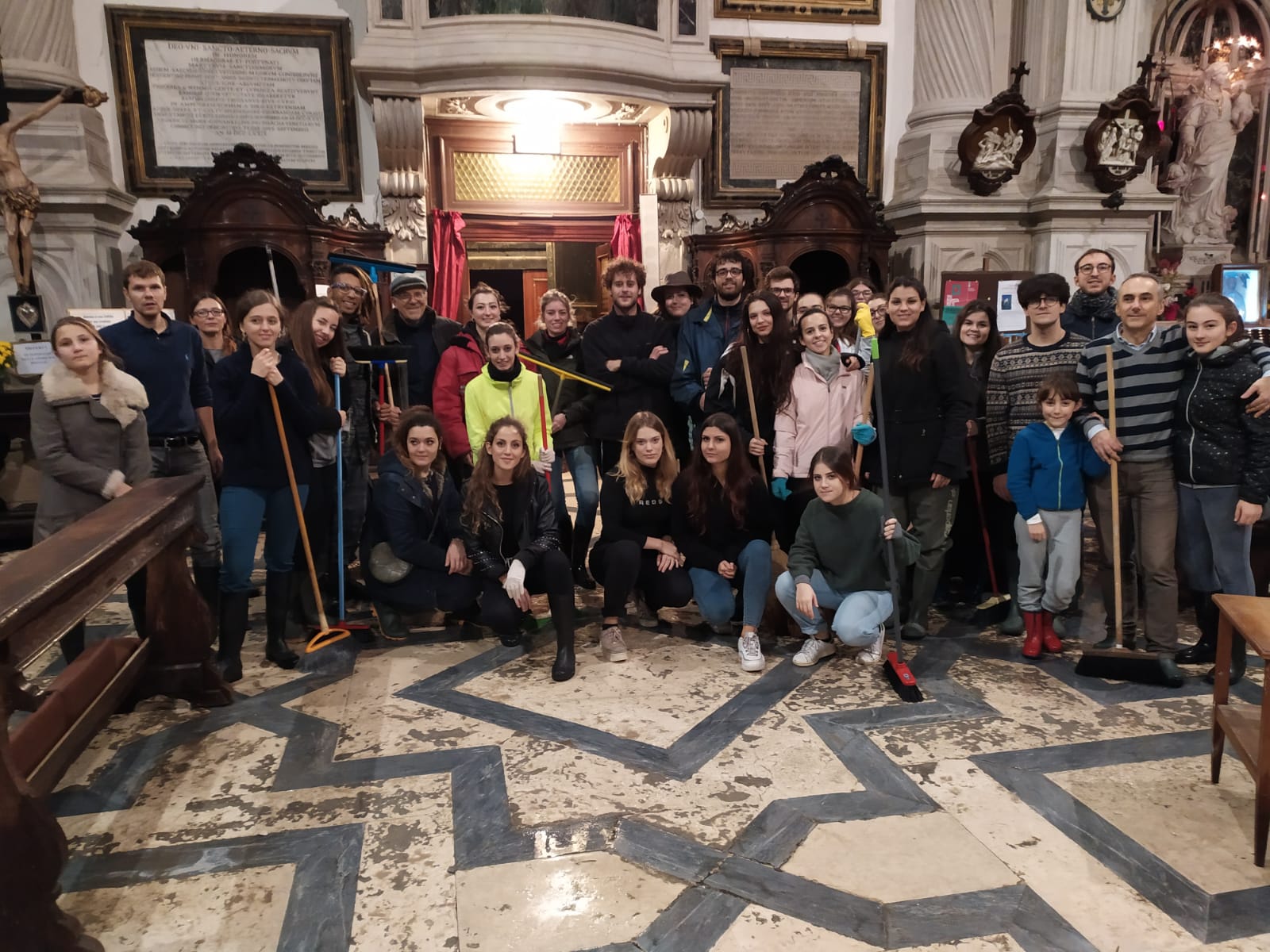 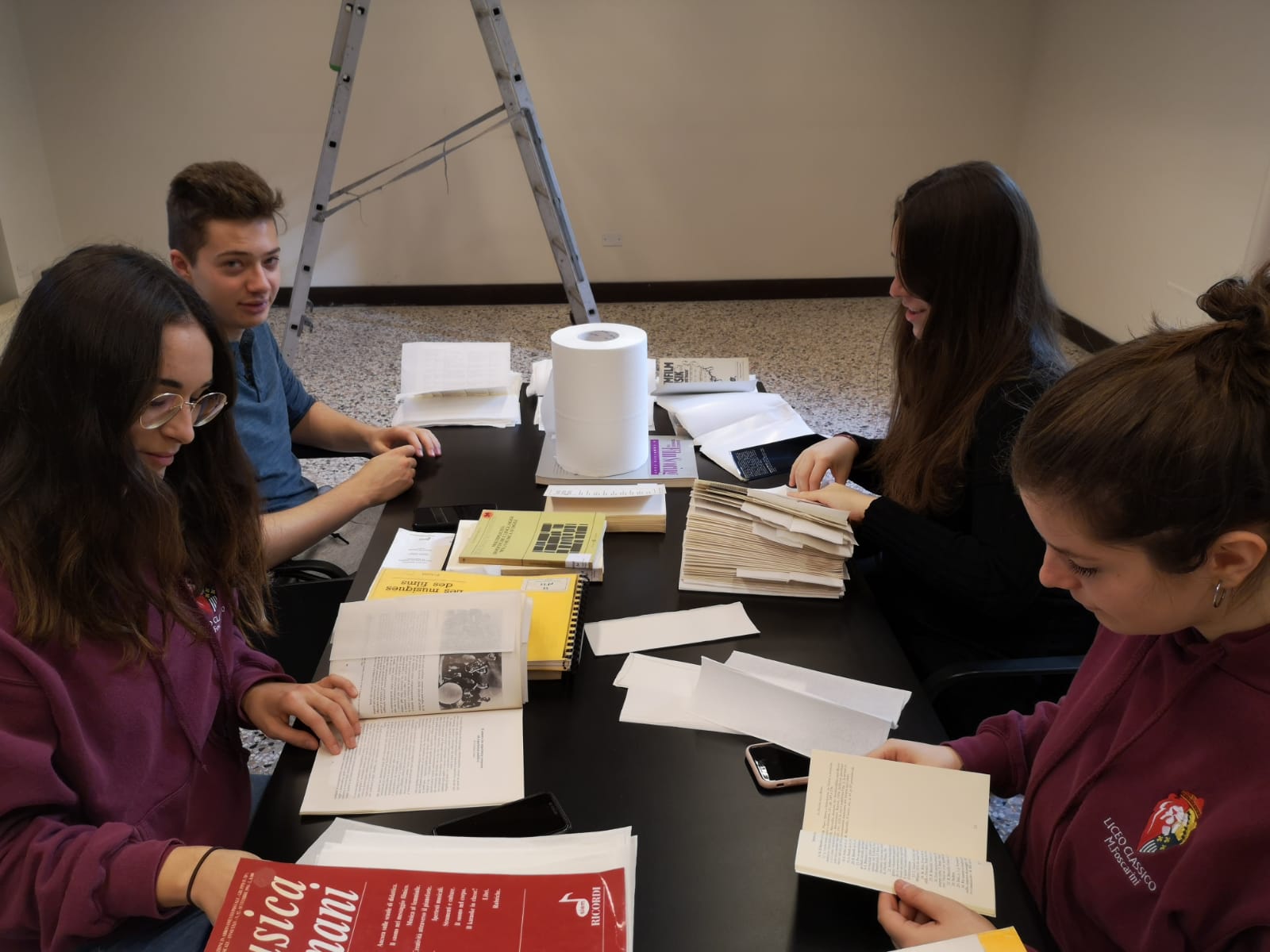 Fondazione Querini Stampalia
Fondazione Querini Stampalia
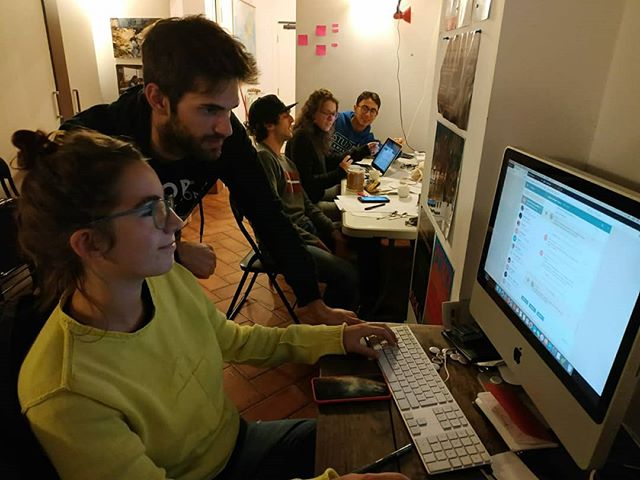 Our headquarters (Dorsoduro)
San Giacomo dell’Orio
San Giacomo dell’Orio
Accademia Bridge
Riva Ca’ di Dio
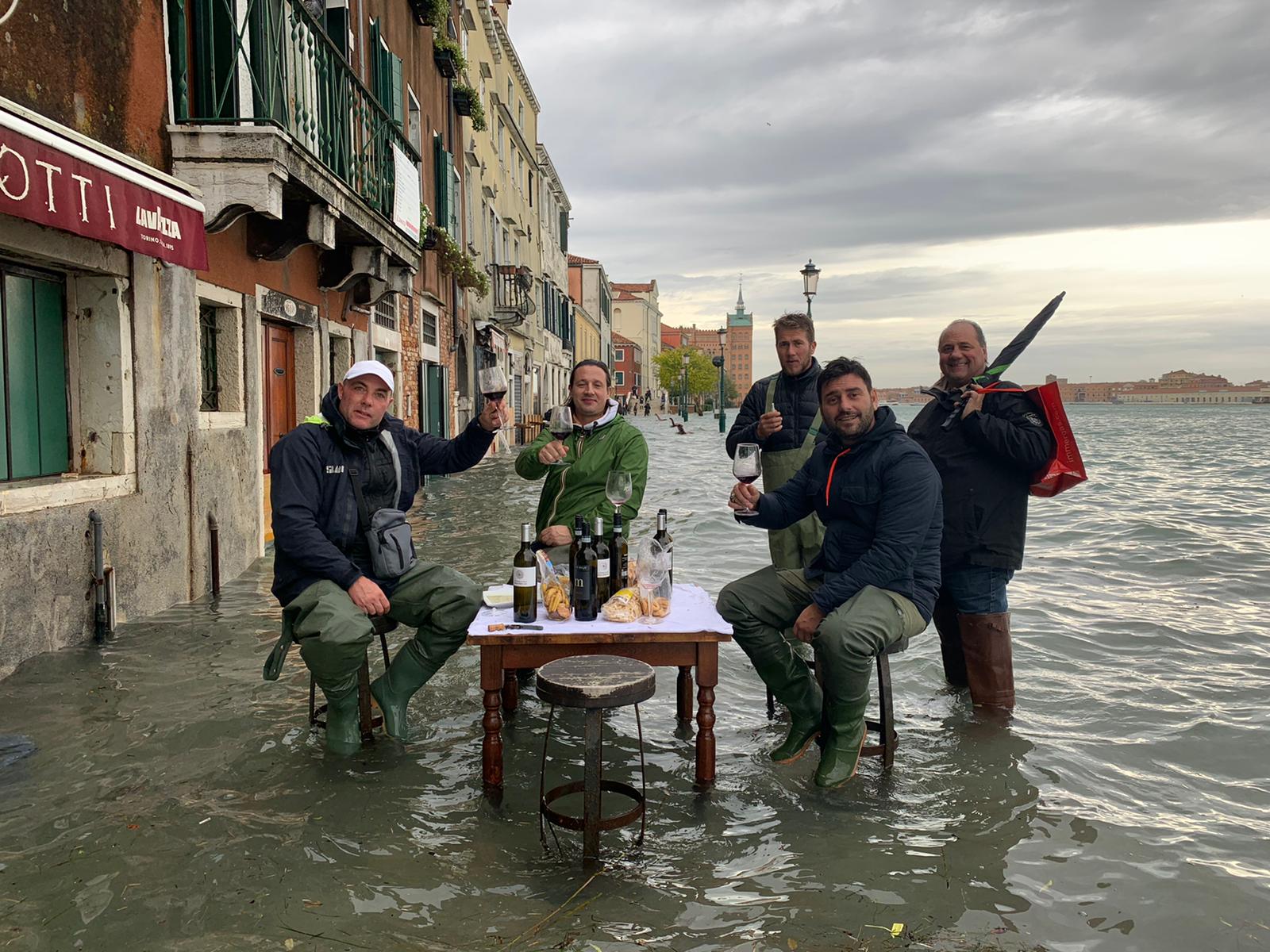 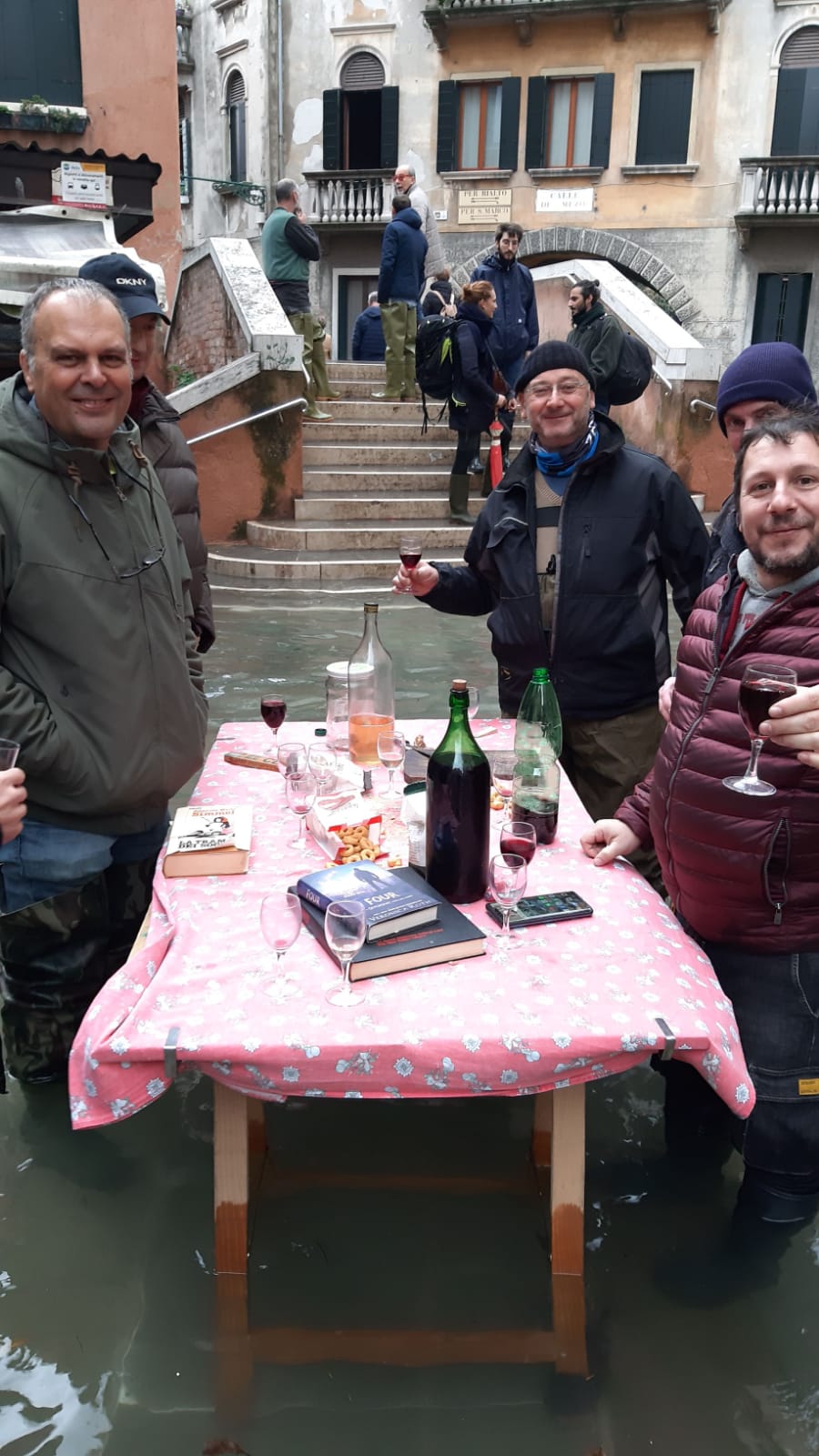 Osteria della Rivetta (Santa Croce)
Ae Botti (Giudecca)
After Acqua Alta
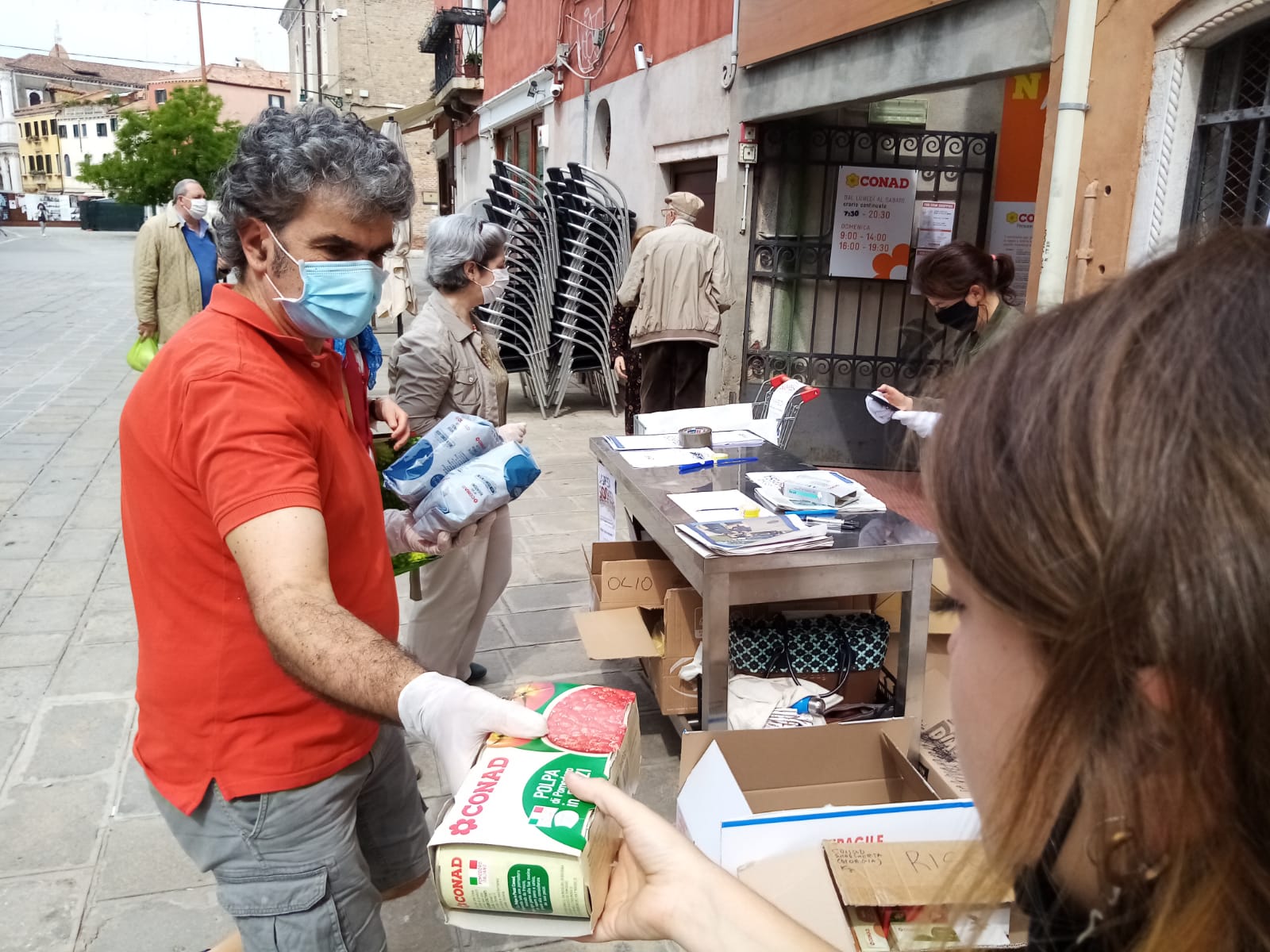 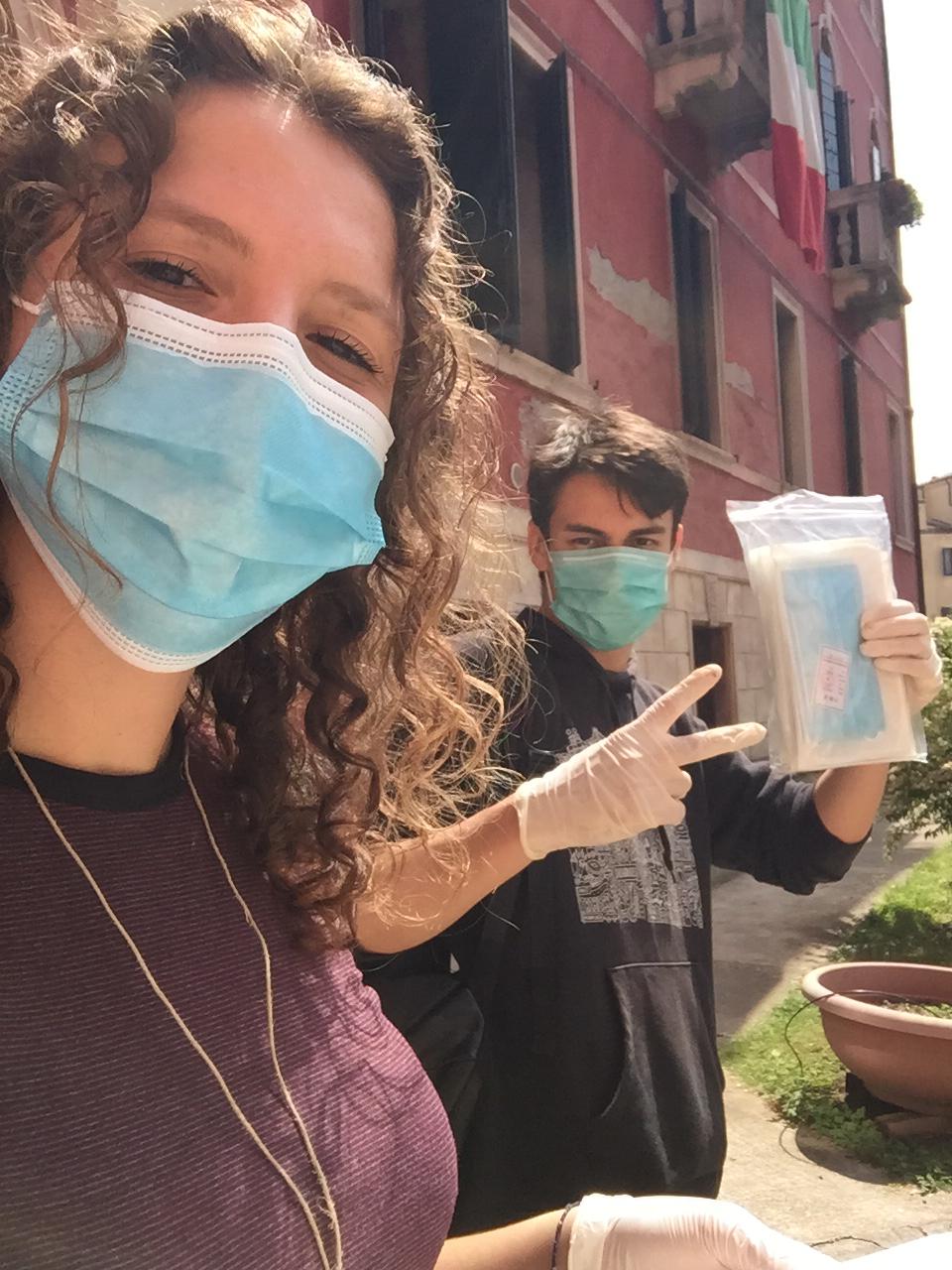 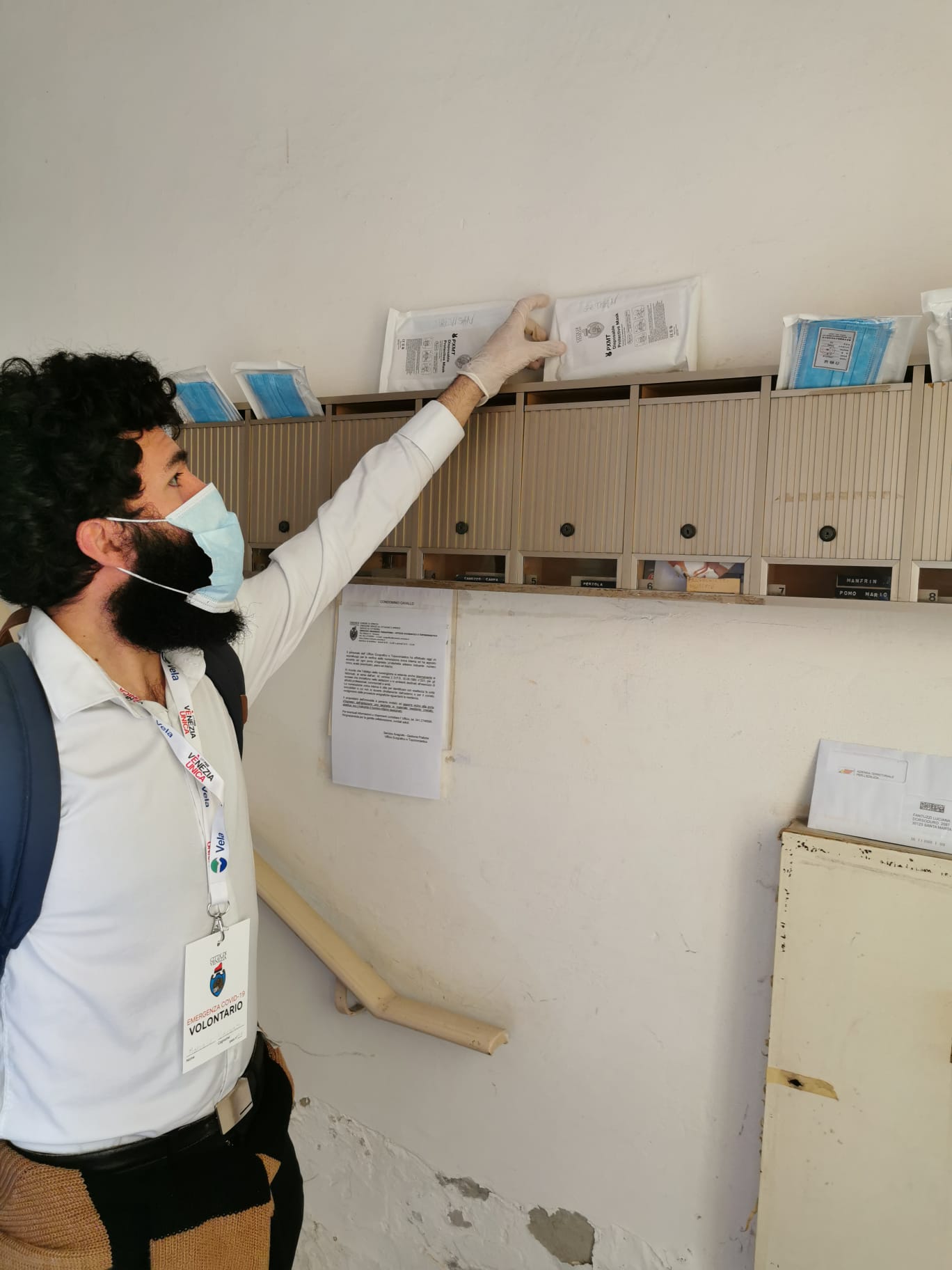 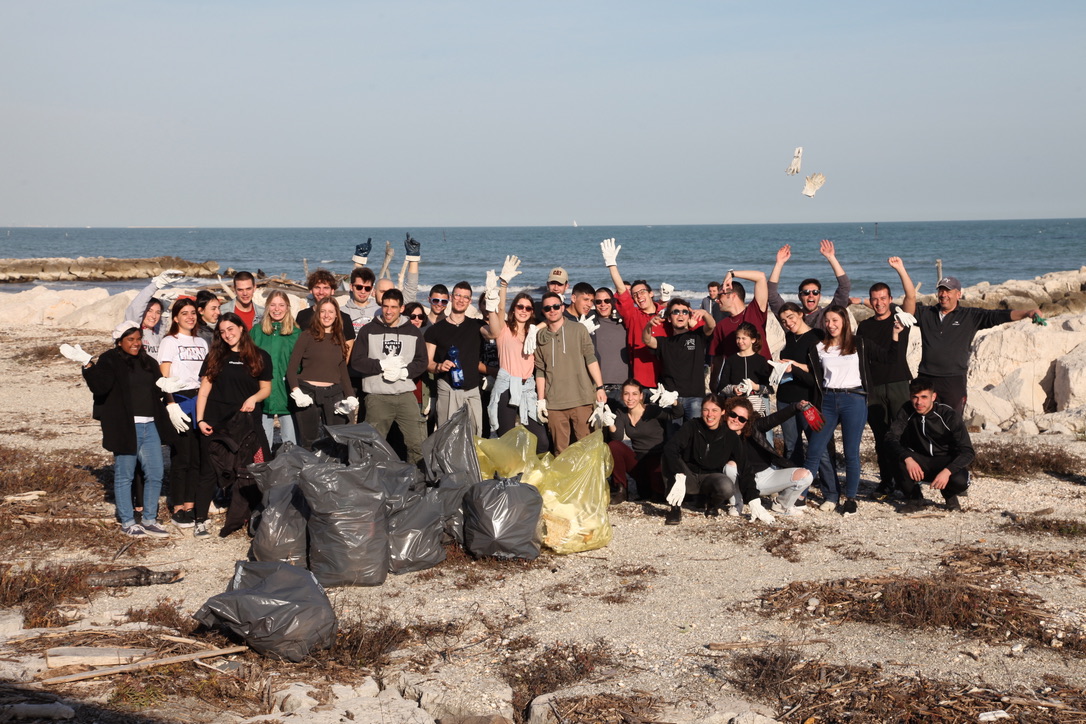 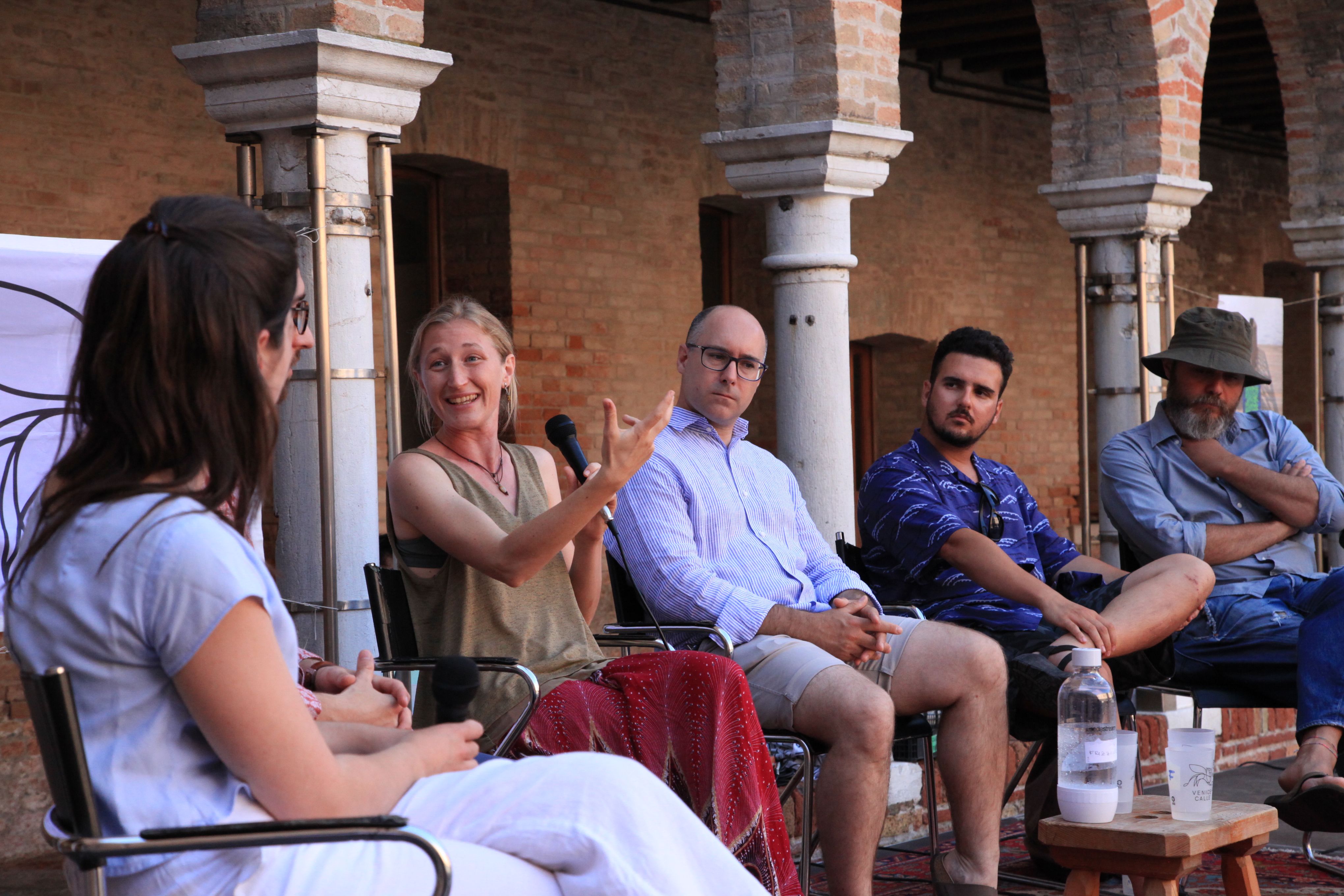 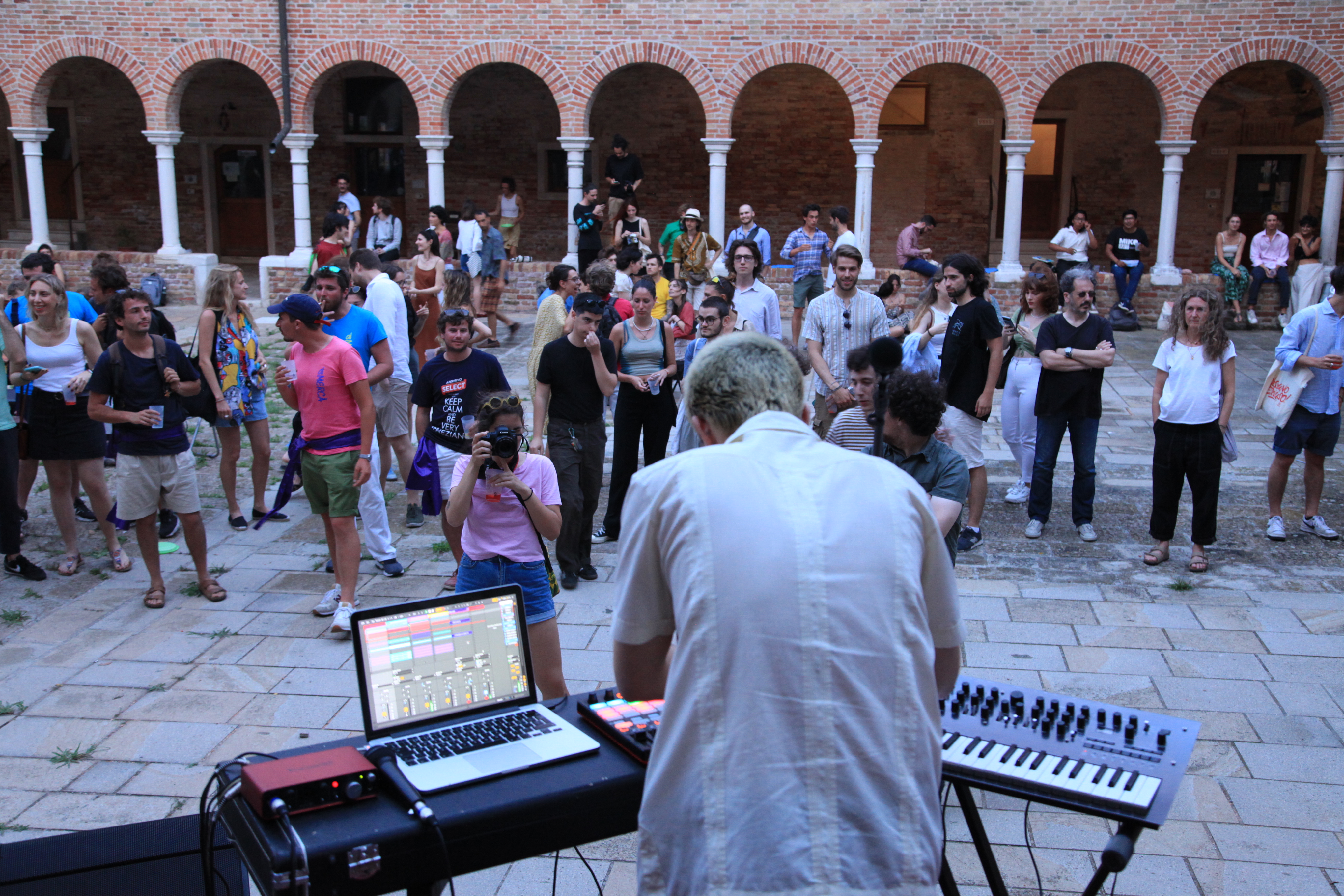 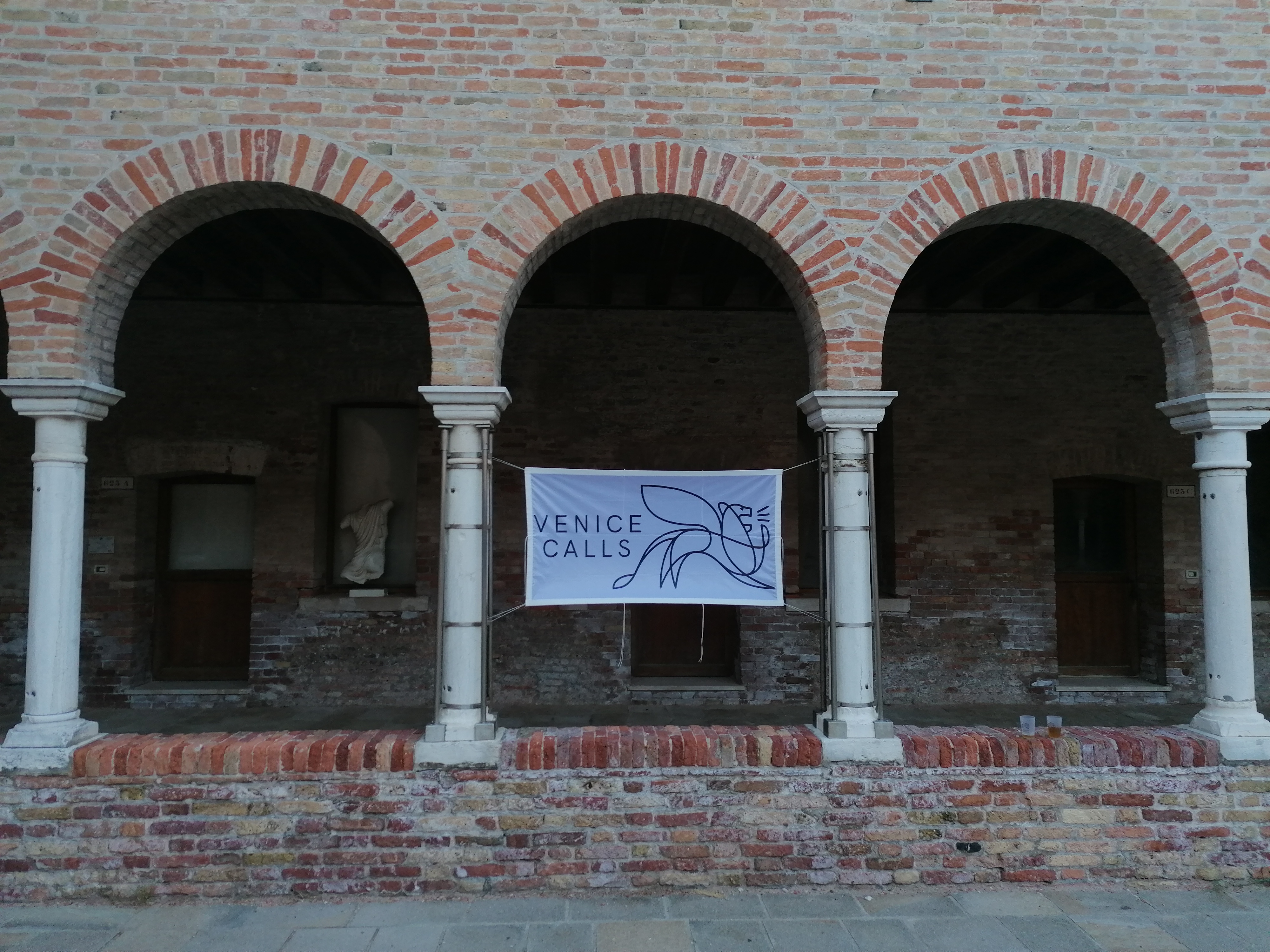 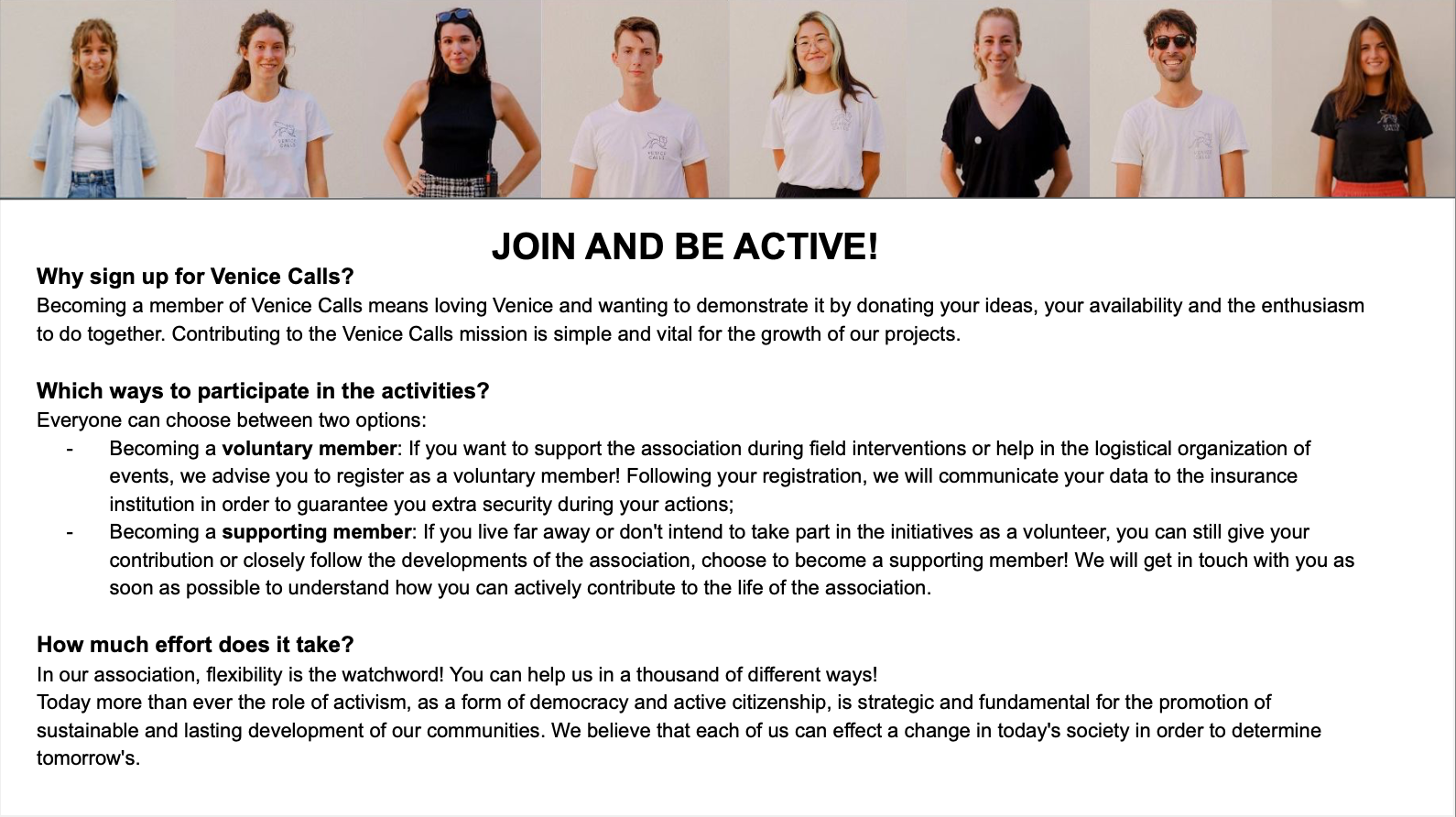 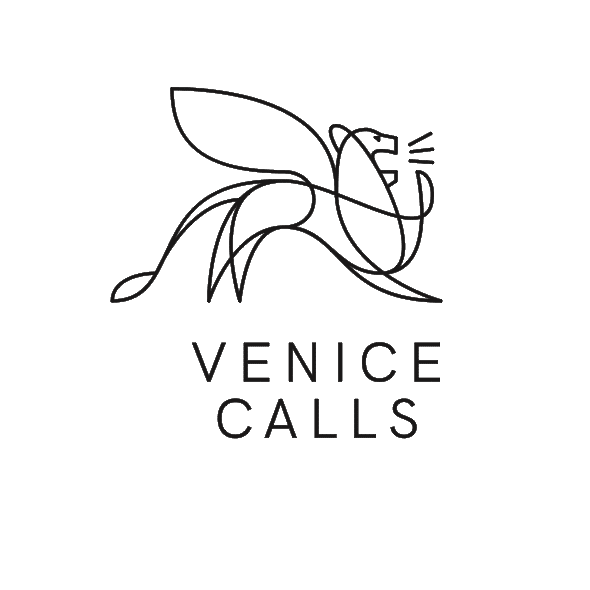 Thank you for your attention
www.venicecalls.com